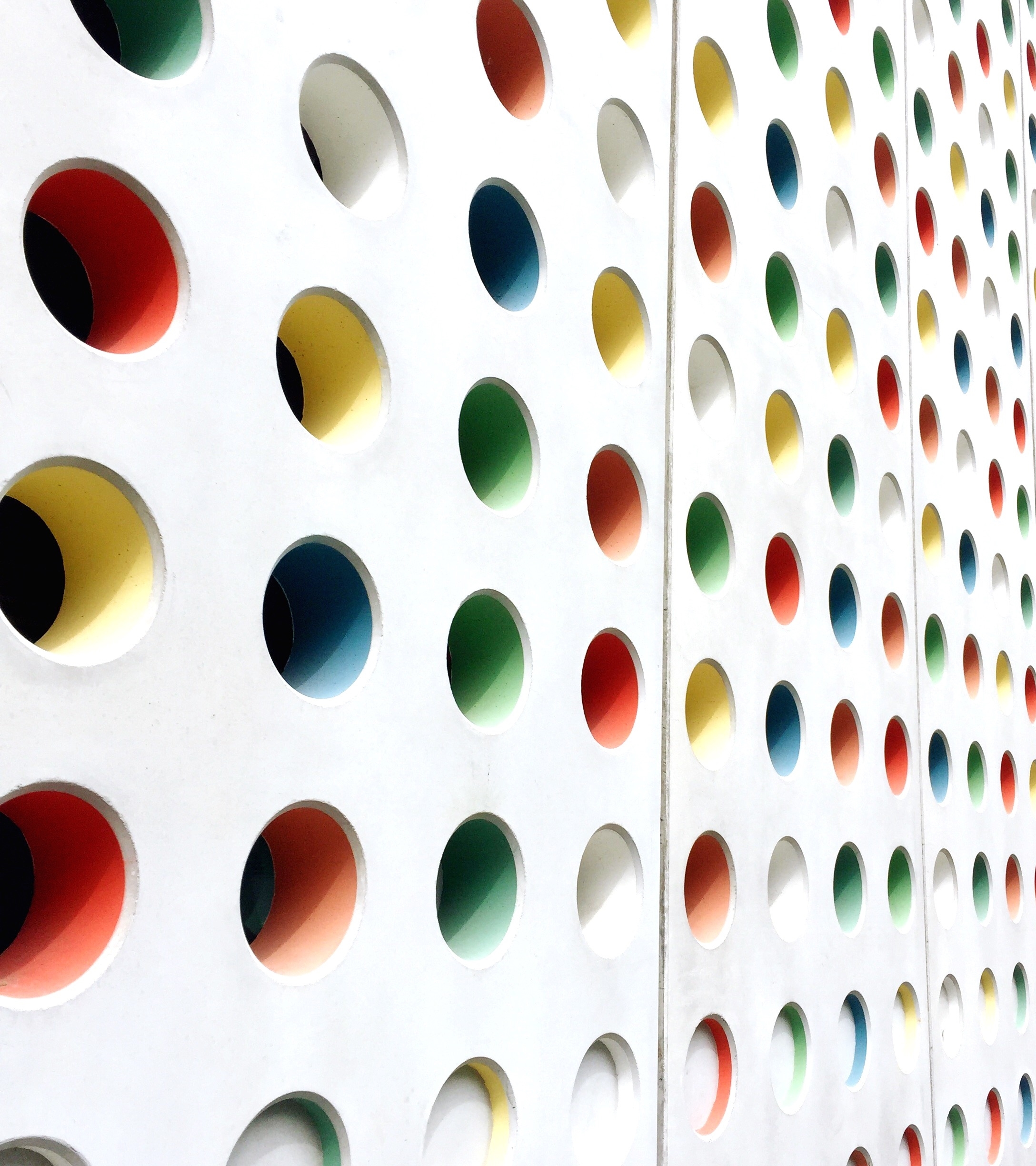 Privacy and Security Basics Before Beginning Your Clinical Experience
New York StatE Education Department
Congratulations
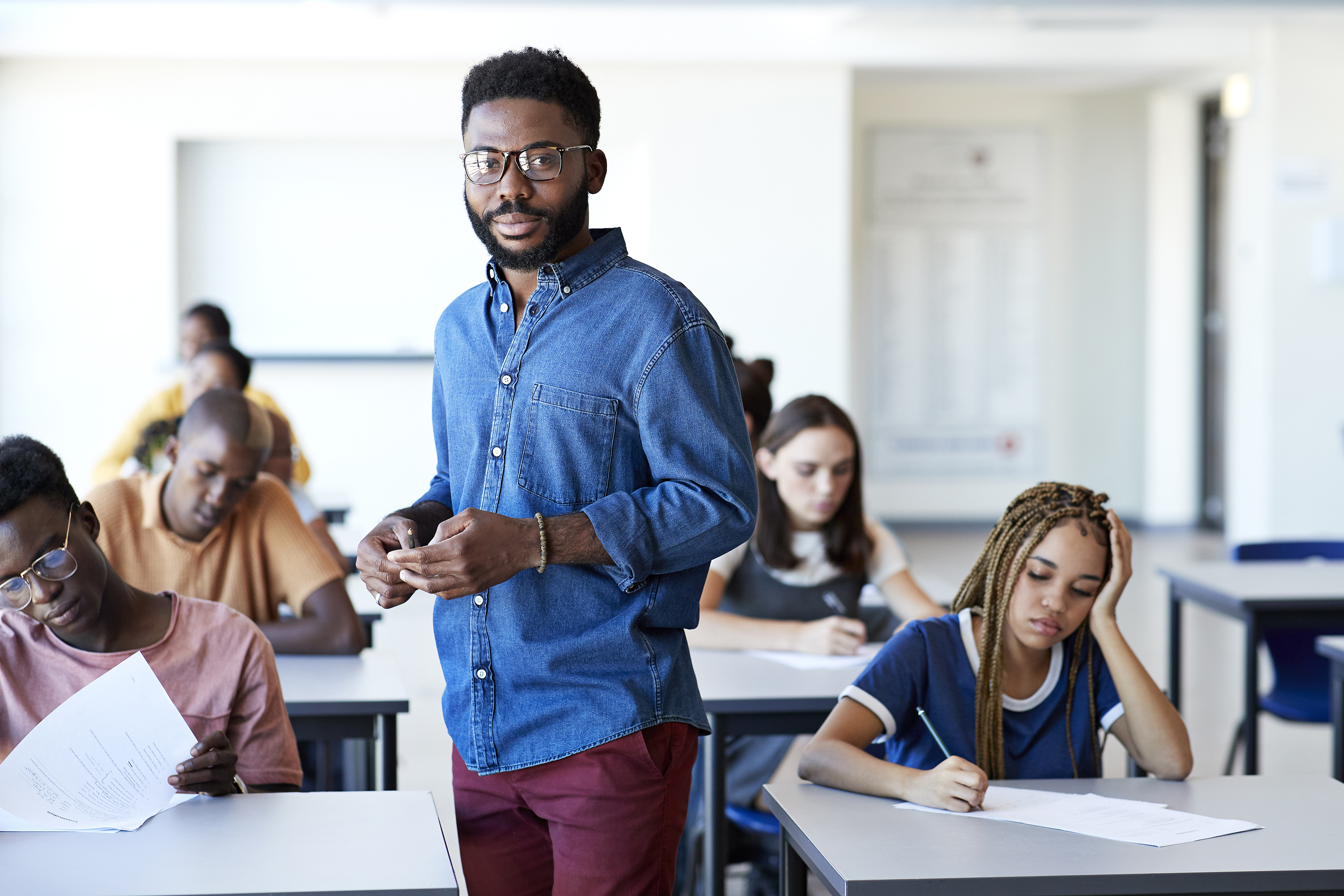 You are about to begin the exciting step of starting your clinical experience in a school.  Well done on reaching this point in your education!  Before you begin, there is some basic information you must be aware of regarding student privacy.  Multiple laws protect student information and data from being shared outside the school and sometimes even outside the classroom.  This power point is designed to make you aware of those laws and their application in schools so that you can maintain confidentiality of student data and information without interference with your clinical experience.
Which Privacy Laws Apply to Education In New York State
FERPA
IDEA
COPPA
PPRA
HIPAA
Ed Law 2-d
What is FERPA?
Simply put: If you work with students in a school, you must be familiar with FERPA:
FERPA is a federal law that applies to schools that receive federal funding. This includes all public schools and some, but not all, private schools, as well as colleges and universities.  FERPA:
Allows parents and students over the age of 18 (called “eligible students”) to review their education record and request that any inaccurate or misleading information be corrected by the school, and 
2) Protects the improper disclosure of personally identifiable information (PII) derived from education records 
Q. What does PII mean? 
A. PII is defined in FERPA and includes any information that might allow a student to be identified. PII can be information that identifies a student directly, such as a student’s name or school identification number, but it also includes information that can allow a student to be identified when put together with other information, such as a student’s date of birth, gender, grades, picture, parent’s name, social security number, financial information, address, birthdate, race, religion, or weight. 
Q. What is an Education Record?
A. Education records are defined in FERPA as records that are directly related to a student and that are maintained by an educational agency or institution (school district or college) or a party acting for or on behalf of the agency or institution. Education records can come in many different forms, not just paper.
FERPA, cont.
Generally, schools must have written permission from the parent or eligible student in order to release any information from a student's education record. However, FERPA allows schools to disclose those records, without consent, to the following parties or under the following conditions (34 CFR § 99.31):
School officials with legitimate educational interest (that’s you!)
Other schools to which a student is transferring;
Specified officials for audit or evaluation purposes;
Appropriate parties in connection with financial aid to a student;
Organizations conducting certain studies for or on behalf of the school;
Accrediting organizations;
To comply with a judicial order or lawfully issued subpoena;
Appropriate officials in cases of health and safety emergencies; and
State and local authorities, within a juvenile justice system, pursuant to specific State law.
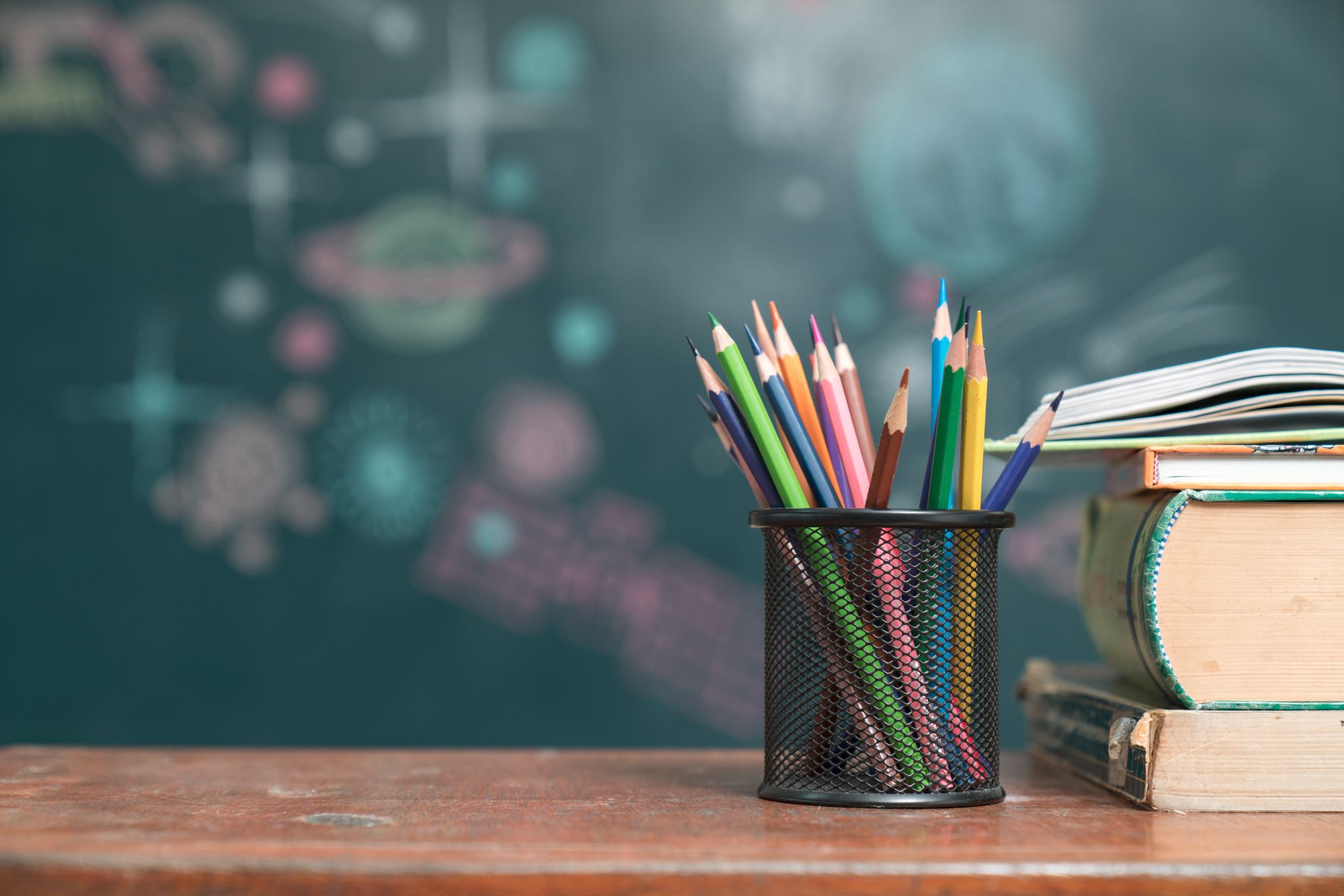 FERPA’s Directory Information
- Under FERPA, If a school designates certain information “directory” it may be disclosed to specific parties for specific purposes. Generally directory information is information that is not considered harmful, or an invasion of privacy if disclosed.
 - Examples of directory information include:
student name
student address
student email address
student date and place of birth
student participation in activities
student honors and awards
Student grade level

- Directory information is PII; therefore, you should not release information because you think it is directory. Check with your school supervisor before releasing or sharing any student PII as directory.
Other federal laws pertaining to student privacy
- Individuals with Disabilities Education Act (IDEA) is  a  Federal  law  that  protects  the  rights  of students  with  disabilities. Part  B  of  the  IDEA includes  confidentiality  provisions  similar  to,  but  broader  than,  FERPA  that  protect  the  privacy  of students  with  disabilities.  These  IDEA confidentiality  regulations  contain  informed  parent  consent  and  notice  provisions  that  are  separate from  FERPA.  These  IDEA  regulations  also  prohibit  the  unauthorized  disclosure  and  use  of  PII from the  education  records  of  students  with  disabilities, consistent  with  FERPA.  
 - Protection of Pupils Rights Amendment (PPRA) governs the administration to students of surveys, including analysis or evaluation involving certain protected topics such as political affiliation, religious practices, income, sexual behavior and mental or psychological problems, among others.   The PPRA also requires schools to implement policies regarding the use of student  information for marketing purposes, parents’ access to information, and administration of certain physical examinations to minors. 
 - Children’s Online Privacy Protection Rule (COPPA) is a law that regulates websites, apps, and other online operators that collect data and personal information from children under the age of 13.  It requires that providers of online tools for children under 13 provide notice and get parental consent before collecting information from children; have a "clear and comprehensive" privacy policy and keep information they collect from kids confidential and secure. The Federal Trade Commission implements COPPA.
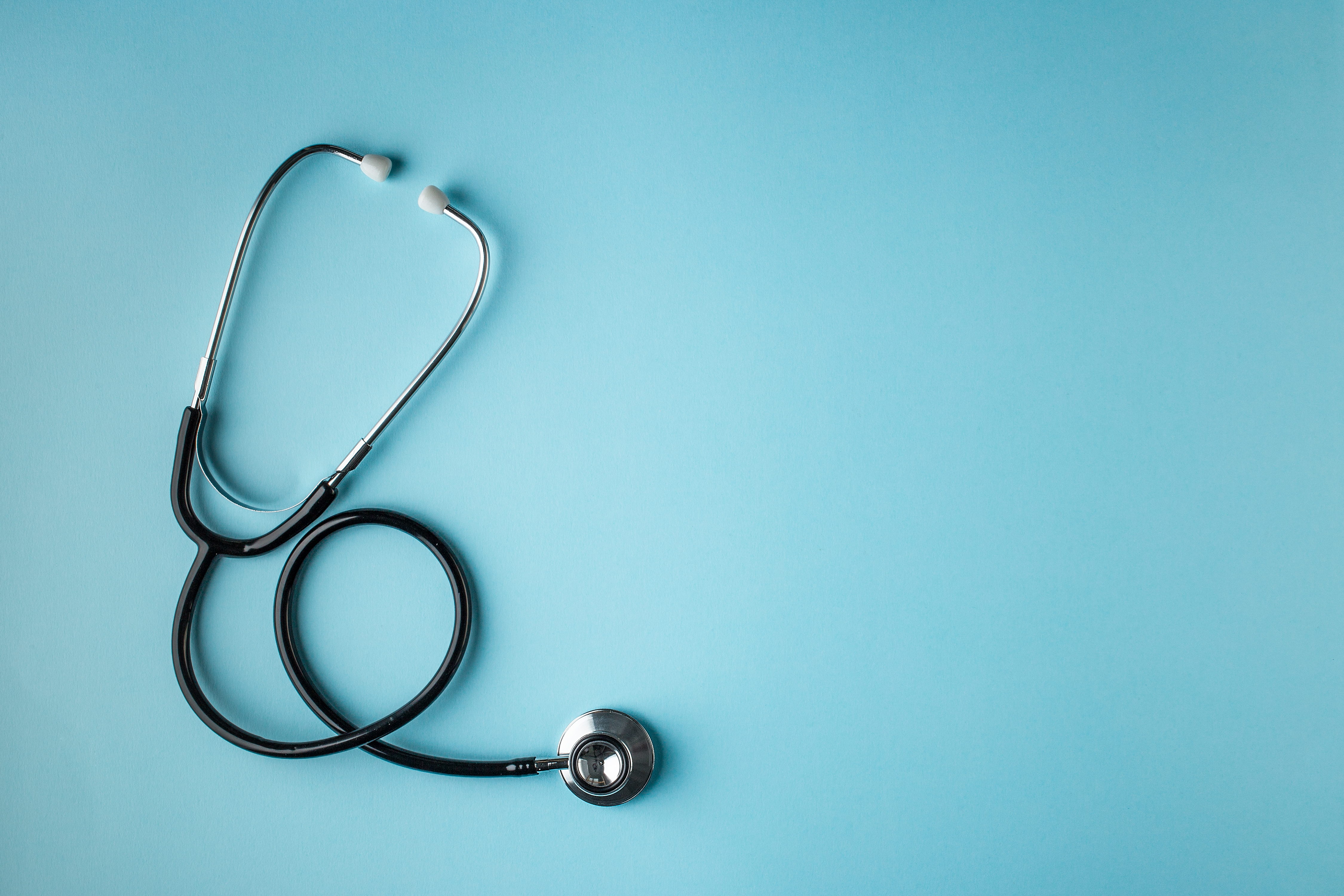 Other federal laws pertaining to student privacy
- Health Insurance Portability and Accountability Act (HIPPA) is a federal law that many of us are familiar with from doctor’s offices.  HIPAA requires appropriate safeguards to protect the privacy of protected health information (PHI) and sets limits and conditions on the uses and disclosures that may be made of such information by covered entities without an individual’s authorization.  It also ensures access to PHI by the patient. 
Schools may have health information pertaining to students; however if the information is part of the student’s education record, it is protected under FERPA rather than HIPAA. If the information is maintained as part of a health clinic located within the school, it may be protected under HIPAA. The federal government has issued guidance on the application of FERPA and HIPAA to student health records.
Education (Ed) Law 2-d
In 2014 the NY State legislature determined that New York’s students needed additional privacy protections that exceed FERPA requirements. Education Law 2-d focuses on the privacy and security of student PII and annual professional performance review (APPR) data of teachers and principals.  Of particular concern is the sharing of student PII and APPR information with third party contractors. Third party contractors are education software companies, companies that provide testing, security and other services where student data is being shared with the company, which is providing a service to the school.  In addition: 
 - Schools must have a Parents Bill of Rights for Data Privacy and Security and this must be on the school’s website.
 - Student PII is defined the same in Ed. Law 2-d as in FERPA.
 - Ed Law 2-d requires that student PII cannot be sold or released for any commercial purpose. 
 - Ed Law 2-d also requires that data breaches involving student PII or APPR data be timely reported to the State Education Department. 
 - Any school contract involving the sharing of student data must be in compliance with Ed Law 2-d requirements.
 - If an employee or the school violates FERPA it may be a violation of Ed Law 2-d also.
 - Parents have the right to make complaints that the school or the State Education Department will investigate.
 - You should know that a “breach” is broadly defined under the Ed Law 2-d regulations to mean “the unauthorized acquisition, access, use  or disclosure of student data to a person not authorized to acquire, access, use or receive the data.”
You may be thinking: Woah  -  that’s a lot of laws to worry about  - where do I begin when I am working with PII?
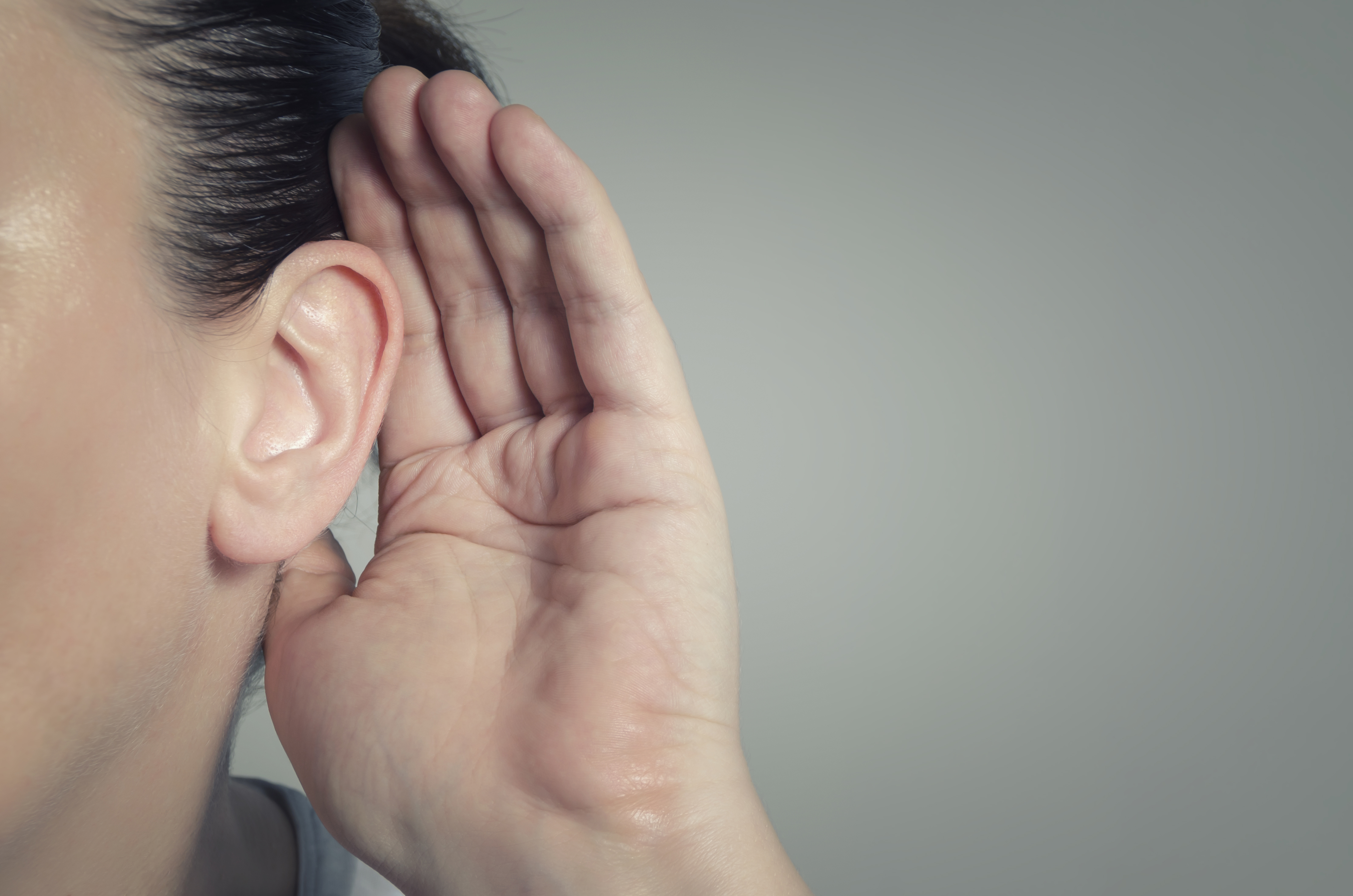 When in doubt, keep it confidential
YOU MUST KEEP ALL PII CONFIDENTIAL
PII: Any information that might allow a student to be identified. PII can be information that identifies a student directly, such as a student’s name or school identification number, but it also includes information that can allow a student to be identified when put together with other information, such as a student’s date of birth, grades, picture, gender, parent’s name, social security number, financial information, address, birthdate, race, religion, or weight.
Here are some common examples of PII  you may come across:
- A student is a student with a disability or has a 504 plan 
 - A student receives free or reduced-price meals
 - A student is transitioning to a different gender or uses a different name at school
 - A student attends counseling
 - A student has medical needs 
 - A student’s grades
 - A student has behavioral issues
How do I keep PII confidential?
First, you should not access PII unless you are authorized to do so by your school supervisor.
Second, you should not communicate PII to any third party.  
A Third party includes your friends, family, fellow students – even your college supervisor.  
Communicate means email, social media, in writing, even verbal.
You may think that the person you are communicating with will never know that student.  It does not matter; the information is confidential and should not be communicated.
Third, only use apps, technology, and software that is approved by the school.  Using unapproved technology may lead to violations of FERPA and Education Law 2-d.
Generally: The student-specific information you obtain at school stays at school.
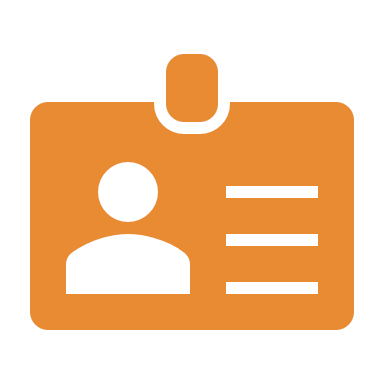 What else can I do?
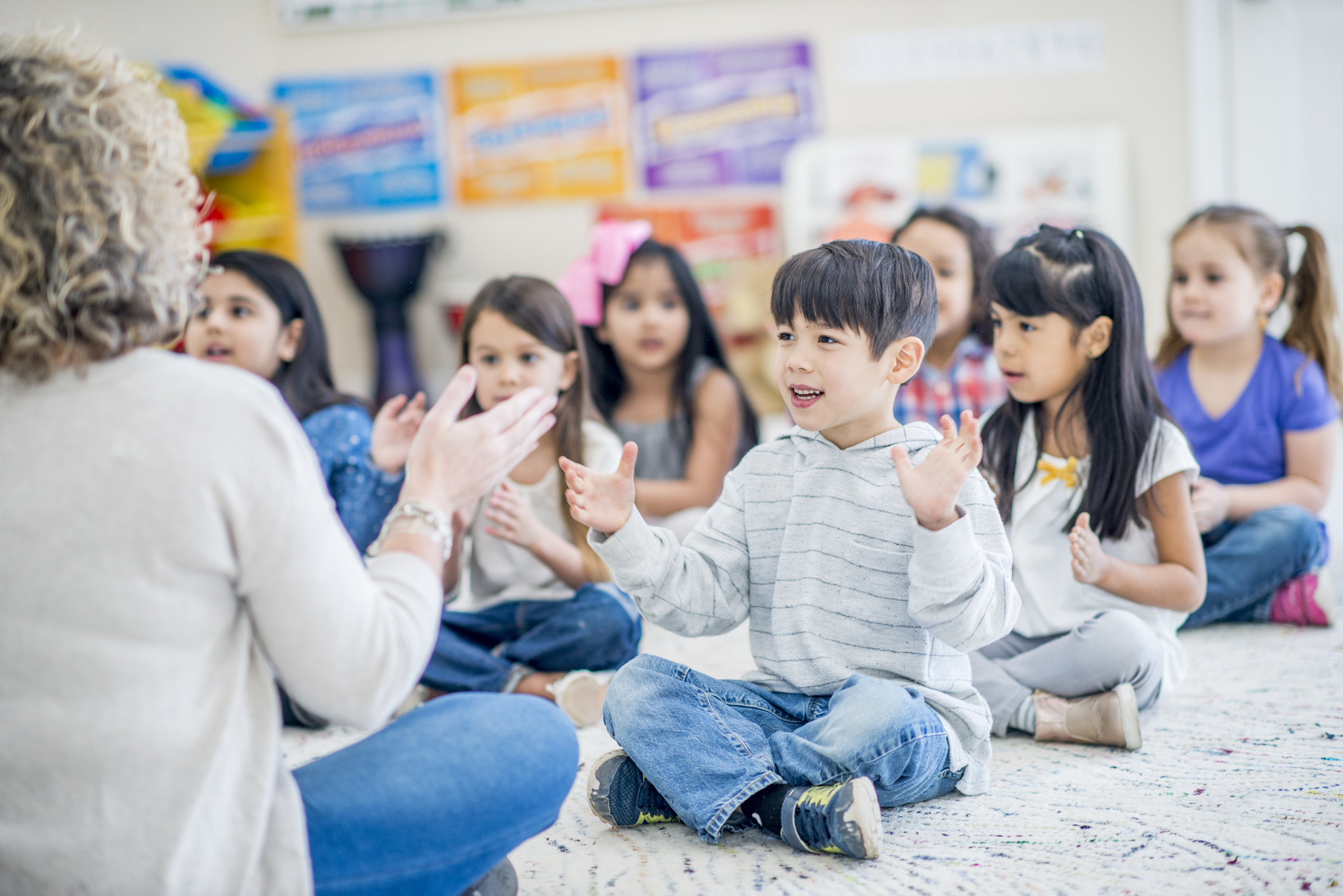 Closing
This is an exciting time in your school career! The information contained in this training is not intended to scare you or hinder your ambitions. Rather, it is meant to provide you some basic knowledge of the most pertinent federal and State privacy laws.  Applying this knowledge and common sense will help you avoid an incident wherein PII is disclosed to a person not authorized to receive the PII, causing a breach for the school.  
Questions regarding student data and privacy should be directed to your school supervisor and/or your college supervisor.
More information on student data and privacy and State Education Law 2-d may be found at: http://www.nysed.gov/data-privacy-security
More information on FERPA may be obtained at: https://www2.ed.gov/policy/gen/guid/fpco/ferpa/index.html